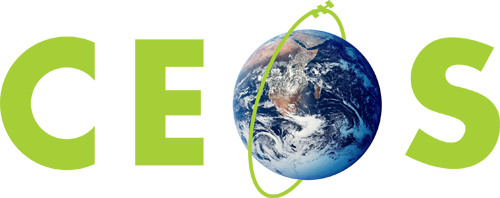 Committee on Earth Observation Satellites
CEOS Agencies  websites related to COVID
CEOS SIT Technical Workshop 2020
Virtual Meeting
8 September 2020
CEOS Agencies COVID 19 Websites
RACE Dashboard- Rapid Action on Covid-19 on EO
https://race.esa.int
EU Space Programme webpage by partners and members of the Copernicus ecosystem: www.euspace-programme.eu/coronavirus

United Nations Office for Outer Space Affairs “Space4Health”https://www.unoosa.org/oosa/en/ourwork/space4health/2020/summary.html
GEO Health Community of Practice  http://www.geohealthcop.org/

GEO Virtual Symposium – COVID-19 session https://earthobservations.org/symposium2020.php
2